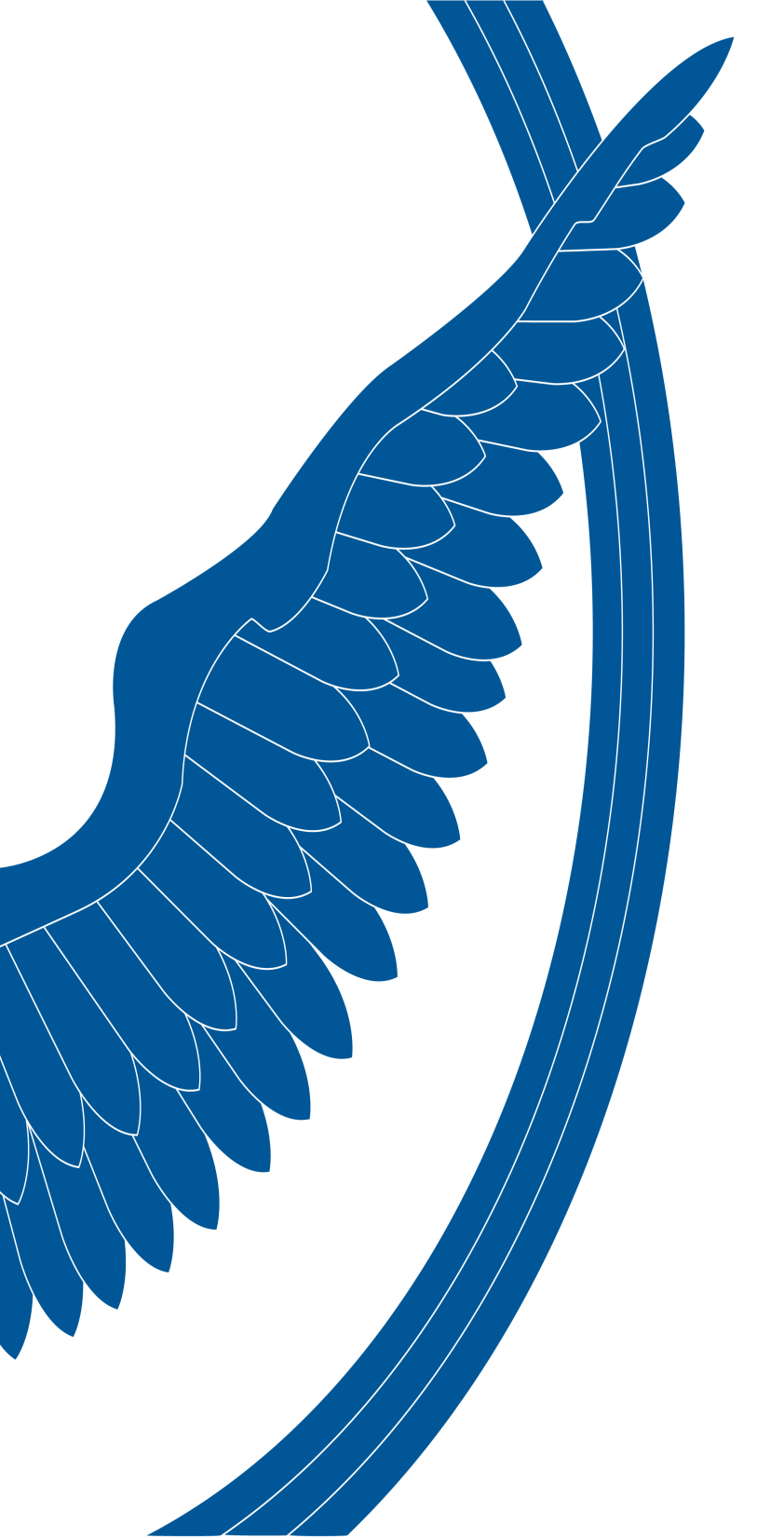 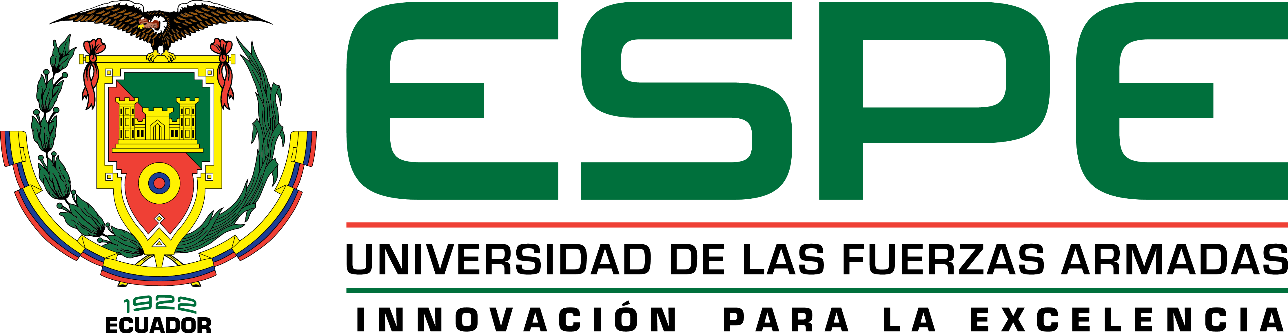 EXPOSICIÓN TRABAJO DE INVESTIGACIÓN
TEMA: EL PLAN DE EMERGENCIAS CONTRA INCENDIOS PARA LA BASE AÉREA “COTOPAXI”, UBICADA EN LA CUIDAD DE LATACUNGA. “PROPUESTA”.
Trabajo de titulación, previo a la obtención del título de Ingeniero en Seguridad
Autor: Capt. Reyes Terán Ángel Pacifico
Director: CRNL. S.P. RENE VASQUEZ BRIONES MSC.
Sangolquí, 14 de Enero de 2019
1
Tabla 1Agentes extintores respecto a algunas clases de fuego3: Muy adecuado  2: Adecuado       1: Aceptable
Fuente: (Villanueva, 2000)	Elaborado por: El investigador
Pasivas: se trata de aquellas soluciones que se implementan en los inmuebles en forma de barreas para impedir el avance del fuego y reducir las consecuencias
Activas: se trata de aquellos equipos que detectan la ocurrencia del evento, emiten alarmas e incluso accionan para evitar su propagación
PLAN DE EMERGENCIA CONTRA INCENDIOS
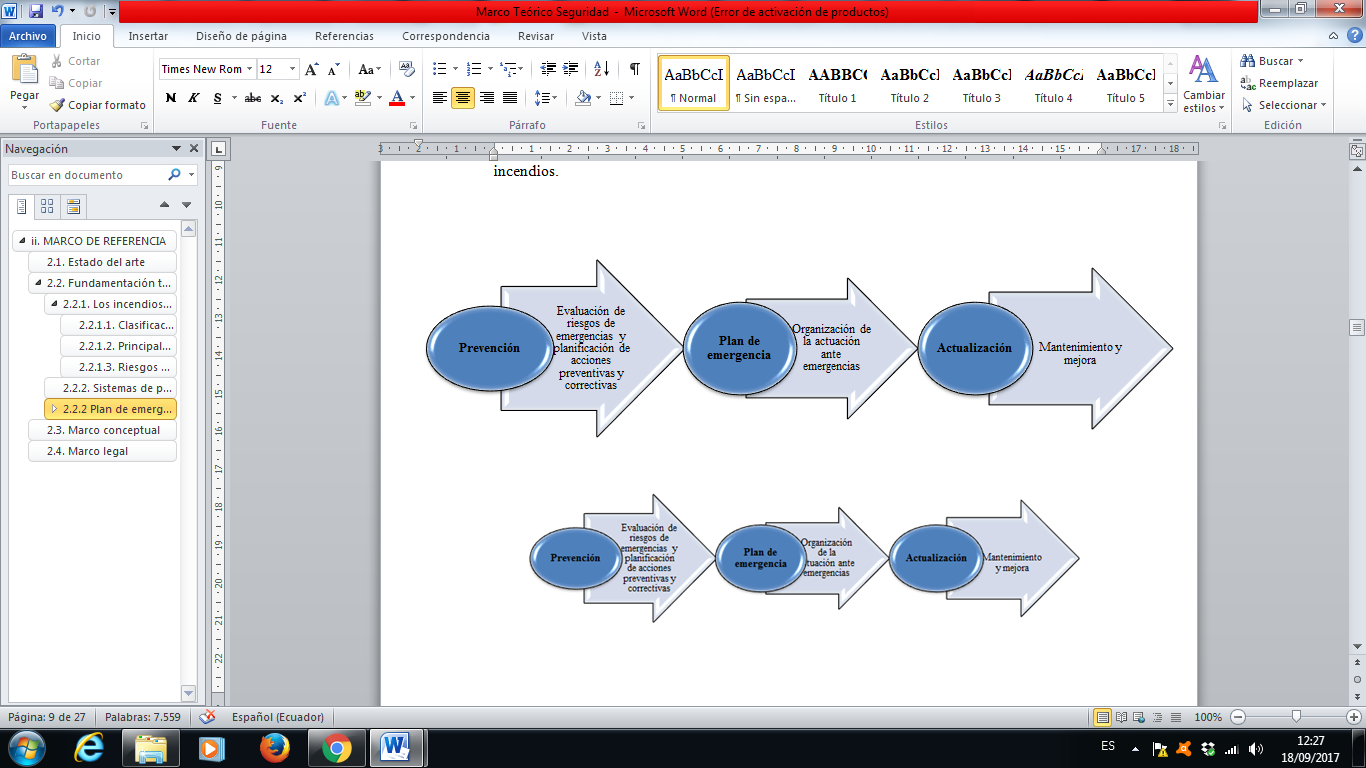 MÉTODOS DE EVALUACIÓN DE RIESGO
MÉTODO MESERI
FACTORES GENERADORES Y AGRAVANTES
FACTORES REDUCTORES Y 
PROTECTORES
METODOLOGIA
:
ENCUESTA
CONCLUSIONES
El diagnóstico de los procedimientos estipulados en la Base para actuar ante incendios permitió conocer que no están organizados los equipos de intervención y las señalizaciones son insuficientes de acuerdo con las áreas y materiales inflamables existentes. 
Los peligros de incendio que existen en la instalación están relacionados con factores de riesgo como: 
Ausencia de una evaluación periódica de los riesgos en una Base donde existen materiales y recursos vulnerables para este tipo de emergencias. 
Existencia de químicos mal almacenados 
Incorrecta ventilación en las bodegas 
Falta de señales en zonas de alto riesgo
La evaluación de los riesgos a través del método Meseri obtuvo una puntuación mayor a cinco, lo cual evidencia que los riesgos no son acentuados y que la instalación no se encuentra en una gran situación de vulnerabilidad en relación a los factores generadores y agravantes y factores reductores o protectores. Sin embargo, algunos indicadores sí representan un alto riesgo, por ejemplo:
CONCLUSIONES
La resistencia de los elementos constructivos
Destructibilidad por calor, por humo y por corrosión
Propagabilidad horizontal
Los falsos techos y suelos
La accesibilidad al edificio
El orden, limpieza y mantenimiento
Almacenamiento en altura

Luego de la identificación de las vulnerabilidades se propone un plan contra incendios que permita reducir las consecuencias a partir de procedimientos para la actualización del sistema contra incendios, para la evacuación y la capacitación del personal de la Base Aérea, lo cual permitirá que exista un marco de acción permanente para fortalecer la seguridad.
RECOMENDACIONES
Establecer una estrategia de comunicación donde se delimiten acciones para dar a conocer sobre la estrategia de evacuación, el Plan de Emergencia, los equipos humanos de intervención, las áreas de mayor riesgo y su señalización.  
Actualizar todos los planes de actuación ante un incendio, así como la señalética, a partir de la planificación y coordinación de inspecciones a todas las áreas de la instalación. 
Incrementar los sistemas de alertas como la instalación de equipos de detección automática, actualmente la Base no posee esta tecnología de gran importancia para la protección contra incendios.
RECOMENDACIONES
Definir una estrategia de capacitación que se vincule con ejercicios prácticos, para incrementar o consolidar conocimientos sobre los principios y fundamentos necesarios para identificar un fuego y los procedimientos de actuación. 
Realizar los simulacros en forma permanente del plan contra incendios a fin de que todo el personal pueda reaccionar adecuadamente, conociendo su sector de responsabilidad, el manejo de medios y herramientas contra incendios.
Implementar y cumplir con las orientaciones presentes en el Plan de Emergencia contra incendios para la Base Aérea “Cotopaxi”, con la finalidad de que se establezca un marco de acción coordinado y permanente.
BASE AEREA COTOPAXI
RIESGOS INCIDENTES
PLAN DE EMERGENCIA CONTRA INCENDIOS PARA LA BASE AÉREA “COTOPAXI”
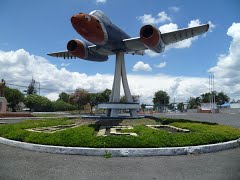 GRACIAS POR SU ATENCION
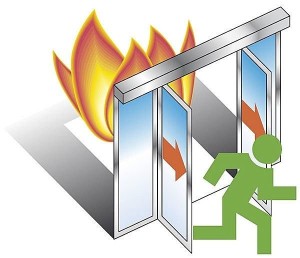